Form BN08
แบบรายงานตัวเมื่อเข้ามาทำงานในบรูไนต่อสำนักงานแรงงานในประเทศบรูไน(โปรดส่งภายใน 15 วัน นับจากที่เดินทางมาถึงประเทศบรูไน)
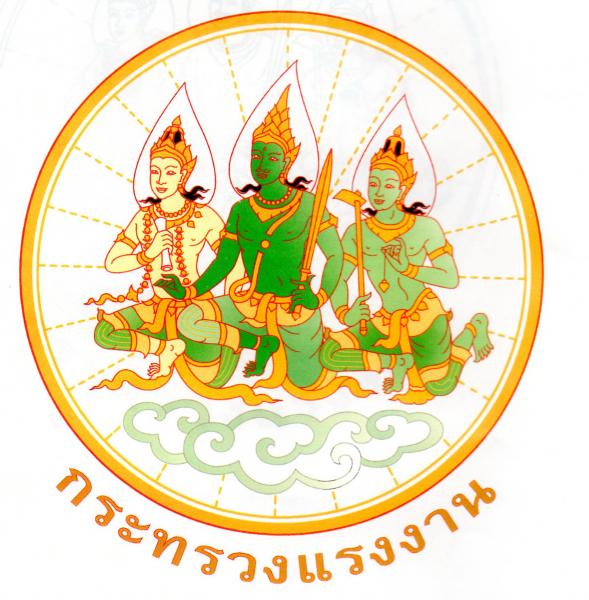 ชื่อ–สกุล (นาย/นาง/นางสาว/อื่นๆ(โปรดระบุ)...........................................................................................
ที่อยู่ในประเทศไทย..............................................................................................................................
.............................................................................................................................................................. เบอร์โทรศัพท์ญาติที่สามารถติดต่อได้...................................................................................................
เลขที่หนังสือเดินทาง............................................หมายเลขสมาชิกกองทุน.........................................
วิธีการเดินทาง      บริษัทจัดหางานจัดส่ง        กรมการจัดหางานจัดส่ง       เดินทางไปทำงานด้วยตนเอง 
                          นายจ้างในประเทศไทยพาลูกจ้างไปทำงาน     นายจ้างในประเทศไทยส่งลูกจ้างไปฝึกงาน
ชื่อนายจ้าง/บริษัท ................................................................................................................................
ที่อยู่ในประเทศบรูไน ...........................................................................................................................
...........................................................................เบอร์โทรศัพท์.............................................................
สัญญาจ้างมีระยะเวลา..............ปี........เดือน  เริ่มตั้งแต่วันที่................................................................

ลงชื่อ .................................................
       (..............................................)
      วันที่.......................................
หมายเหตุ : โปรดกรอกข้อมูลของท่านให้ครบถ้วนสมบูรณ์  ซึ่งเป็นข้อมูลที่สำคัญที่สำนักงานแรงงาน
ในประเทศบรูไน ซึ่งจะดูแลท่านให้ได้สิทธิประโยชน์ที่แรงงานไทยเพิ่งได้ โดยไม่ผิดกฎหมายของประเทศบรูไน โปรดนำส่ง สำนักงานแรงงานในประเทศบรูไน ที่อยู่ :
Office of Labour Affairs, Royal Thai Embassy Bandar Seri Begawan
No.15 Simpang 42 , Jalan Elia Fatimah, Kampong Kiarong, 
Bandar Seri Begawan BE 1318 

หรือท่านสามารถส่งข้อมูลผ่านช่องทางอื่น ๆ ผ่าน
แฟ็กซ์  673-2-653516 อีเมล์  : brunei@mol.mail.go.th 
หรือสอบถามข้อมูลเพิ่มเติม โทรศัพท์ 673-2-653517
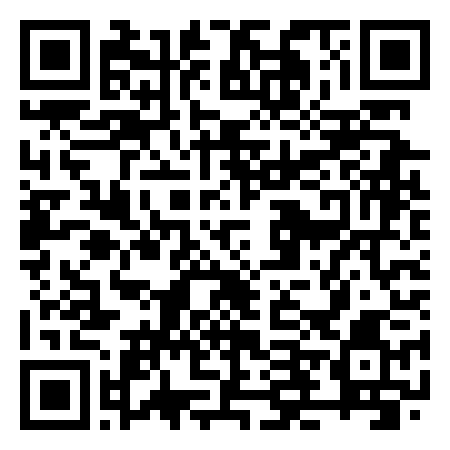 QR code รายงานตัว
For Employer  please let your employee fill all document and send back to 
Office of Labour Affairs, Royal Thai Embassy Bandar Seri Begawan  or via  
Email : brunei@mol.mail.go.th  or Fax 673-2-653516  
 Thank you for your cooperation